Σύγχρονες Προσεγγίσεις στην Παιδική Λογοτεχνία και Εκπαιδευτική Πράξη
Καρανικολάου Θεοπούλα 
Διδάκτωρ Δ.Π.Θ.
Η εικόνα των χαρακτήρων
Λόγω της μικρής έκτασης των κειμένων παιδικής λογοτεχνίας, πολλές σημαντικές πληροφορίες για τους ήρωες επικοινωνούνται μέσω των εικόνων 
Οι εικόνες είναι ένα περιεκτικό μέσο επικοινωνίας και μπορεί να μεταφέρει πλήθος πληροφοριών 
Ένας ήρωας είναι πιθανό να δίνει το περιθώριο για διαφορετικές οπτικές απεικονίσεις. Έτσι, μπορεί να αποδοθεί με πλουραλιστικό αλλά ακόμη και αλληλοαναιρούμενο τρόπο 
Τα στοιχεία εκείνα της εικόνας μέσα από τα οποία αποδίδεται ένας ήρωας είναι πολλά και το καθένα από αυτά μπορεί να προκαταβάλει τον αναγνώστη/θεατή διαφορετικά ως προς τον ήρωα
Γραμμή: το είδος των γραμμών που επιλέγει ο εικονογράφος υποβάλλει διαφορετικά συναισθήματα στον αναγνώστη 
Σε μία εικόνα μπορεί να κυριαρχούν λεπτές ή χοντρές γραμμές, ευθείες, καμπύλες ή τεθλασμένες 
Για παράδειγμα όταν οι γραμμές είναι κυρίως απαλές, επίπεδες και οριζόντιες προκαλούν ένα αίσθημα ηρεμίας 
Αντίθετα τα κάθετα σχήματα κάνουν πιο έντονη την παρουσία τους και συνήθως τα αντιλαμβανόμαστε ως πιο ενεργητικά 
Οι διαγώνιες γραμμές δίνουν μια δυναμική αίσθηση και ενίοτε παραπέμπουν σε έντονη κίνηση 
Σημασία μπορεί να έχει ακόμη και αν μία γραμμή είναι ολοκληρωμένη ή όχι. Μία γραμμή που είναι ασυνεχής, δείχνει αβέβαιη και μπορεί να υποδηλώνει τη συναισθηματική ανασφάλεια του χαρακτήρα
Οι γραμμές μιας εικόνας μπορούν να μεταφέρουν στον αναγνώστη τα συναισθήματα του ήρωα
Η κοκκινοσκουφίτσα μέσα από γεωμετρικά σχήματα και χρώματα
Χρώμα: μέσα από τη χρήση των χρωμάτων ο εικονογράφος μπορεί να αποδώσει τόσο την ψυχολογία όσο και στοιχεία του χαρακτήρα του ήρωα
Τα χρώματα που φοράμε μαρτυρούν ενίοτε την προσωπικότητά μας 
Πολλά χρώματα συνδέονται με αυθαίρετες κοινωνικές συμβάσεις 
Το κόκκινο, ως το πιο θερμό, είναι το χρώμα του πάθους. Σε ορισμένες περιστάσεις μπορεί να συνδεθεί με απαγόρευση (βλ. Stop). Αντίθετα το γκρίζο χρώμα θεωρείται μελαγχολικό
Γενικά, τα σκούρα και μουντά χρώματα με αποκορύφωση το μαύρο, σχετίζονται με τη στεναχώρια, τη μελαγχολία  και γενικότερα με δυσάρεστα συναισθήματα. Για τον λόγο αυτό σε πολλές περιπτώσεις τα συναντάμε στους κακούς μιας ιστορίας 
Αντιθέτως τα χαρούμενα και φωτεινά χρώματα δηλώνουν αισιοδοξία και χαρά
Το λευκό, είτε στο δέρμα είτε στα ρούχα, παραπέμπει στην αγνότητα και την καλοσύνη 
Αυτή η σημειολογία των χρωμάτων σε πολλές περιπτώσεις λειτουργεί αρνητικά, εφόσον αναπαράγει στερεότυπα. Για παράδειγμα οι κακοί είναι συνήθως πιο σκουρόχρωμοι (στο δέρμα ή τα ρούχα) από τους καλούς μιας ιστορίας, γεγονός που παραπέμπει σε ρατσιστικές αντιλήψεις 
Οι εικονογράφοι πολλές φορές μέσα από τα χρώματα που επιλέγουν, αναπαράγουν σεξιστικά κλισέ, ‘πνίγοντας’ για παράδειγμα τις πριγκίπισσες στο ροζ 
Τα χρώματα βέβαια μπορούν να λειτουργήσουν και ανατρεπτικά, σπάζοντας αυτά τα κλισέ. Για παράδειγμα ένας άνδρας ντυμένος στα ροζ είναι οπωσδήποτε ένας μη αναμενόμενος ήρωας 
Ακόμη και τα χρώματα του σκηνικού υποδηλώνουν τη γενικότερη ψυχολογική διάθεση του ήρωα. 
Ένας ήρωας που κινείται σε μουντό και μελαγχολικό περιβάλλον συνήθως είναι θλιμμένος
Αντίθετα οι χαρούμενοι ήρωες συνήθως περιβάλλονται από έντονα και ζωηρά χρώματα 
Ενίοτε δε, τα χρώματα του σκηνικού μπορεί να μεταβάλλονται ανάλογα με τις συναισθηματικές διακυμάνσεις του ήρωα 
Ακόμη, σε κάποιες περιπτώσεις τα χρώματα του σκηνικού δεν αντανακλούν τα συναισθήματα του ήρωα αλλά αποτελούν ένα μετασχόλιο του εικονογράφου αναφορικά με τους ήρωες 
Τέλος, μέσα από χρωματικές αντιθέσεις μπορούν να διαφανούν ευκρινέστερα οι διαφορές ανάμεσα σε δύο ήρωες μιας ιστορίας 
Οπτική γωνία: η οπτική γωνία που επιλέγει να αποτυπώσει ο εικονογράφος μπορεί να φέρει τον αναγνώστη κοντά στους ήρωες, να τον απομακρύνει ή να τον βοηθήσει ακόμη και να ταυτιστεί με έναν χαρακτήρα βλέποντας μέσα από τα μάτια του
Ορισμένες φορές μέσα από τις αλλαγές της λήψης ενός ήρωα σηματοδοτούνται οι μεταστροφές της διάθεσής του
Υλικό: στην παιδική λογοτεχνία συναντούμε ενίοτε ιστορίες με ήρωες προσωποποιημένα αντικείμενα. Το υλικό κατασκευής του κάθε ήρωα μπορεί να σώσει πληροφορίες για τον χαρακτήρα του. Για παράδειγμα σε ένα οικολογικό παραμύθι, οι καλοί ήρωες θα είναι από ανακυκλώσιμα υλικά και οι κακοί από υλικά που μολύνουν το περιβάλλον 
Παράλληλα, ένας ήρωας μπορεί να είναι άνθρωπος, αλλά να είναι ντυμένος με κάποια υλικά. Και εδώ αντλούμε πληροφορίες από τα υλικά αυτά που επιλέγει ο εικονογράφος 
Ομοιότητα/ταύτιση: οι έντονες οπτικές ομοιότητες μεταξύ ηρώων (ρουχισμός, φυσικά χαρακτηριστικά) παραπέμπουν στο ότι αυτοί οι ήρωες είτε έχουν έναν στενό δεσμό μεταξύ τους (π.χ. μητέρα-κόρη) είτε ταυτίζονται ως προς κάποια στοιχεία όπως το επάγγελμα, την ιδεολογία τους ή ακόμη και τον τόπο καταγωγής τους
Ενδυμασία: πολύ συχνά στα εικονογραφημένα παιδικά βιβλία τα ρούχα των ηρώων προδίδουν πολλές πληροφορίες για αυτούς
Μέσα από το ντύσιμο κάποιου μπορούμε να πάρουμε στοιχεία για την ηλικία του, το επάγγελμά του, την κοινωνική του θέση και τη γενικότερη οικονομική του κατάσταση
Πολλές φορές οι εικονογράφοι καταφεύγουν σε στερεοτυπικές οπτικές απεικονίσεις των ηρώων προκειμένου να περάσουν το μήνυμα που θέλουν για αυτούς 
Το φαινόμενο αυτό παρατηρείται εντονότερα όταν οι ήρωες είναι ζώα. Τα ζώα έχει φανεί πως απεικονίζονται πολύ πιο συντηρητικά στα παιδικά βιβλία 
Οι διακρίσεις αυτές αφορούν σε μεγάλο βαθμό τα δύο φύλα με τους γυναικείους χαρακτήρες να αποτυπώνονται μικρότεροι από τους αρσενικούς, με διαφορετικά χρώματα και σε τετριμμένες πόζες (π.χ. ο άνδρας κάθεται και η γυναίκα στέκεται όρθια δίπλα του)
Οι διαφορές επεκτείνονται και στην αμφίεση των δύο φύλων με τους γυναικείους χαρακτήρες να φορούν κατά βάση πλουμιστά φορέματα, με πολλά αξεσουάρ 
Και η γενικότερη εμφάνισή τους βέβαια είναι διαφορετική αφού δίνεται ιδιαίτερη έμφαση στην γυναικεία ομορφιά, με τα θηλυκά να έχουν σχεδόν πάντα μακριές γυριστές βλεφαρίδες και σαρκώδη κόκκινα ή ροζ χείλη 
Μέσα από αυτές τις σεξιστικές απεικονίσεις τα παιδιά παίρνουν το μήνυμα ότι οι γυναίκες είναι όμορφες και φιλάρεσκες 
Επιπλέον πληροφορίες παίρνουμε και από τα αντικείμενα που κρατά ο κάθε ήρωας. Για παράδειγμα το σπαθί υπονοεί γενναιότητα, ενώ ο χαρτοφύλακας παραπέμπει σε σοβαρό επαγγελματία. Στον χώρο του σπιτιού ο άνδρας απεικονίζεται συχνά με εφημερίδα, καθισμένος σε κάποια πολυθρόνα και η γυναίκα όρθια με ποδιά ή κάποιο μαγειρικό σκεύος στο χέρι
Έλλειψη ρούχων: σε σπάνιες περιπτώσεις μπορεί να εμφανίζονται ήρωες χωρίς ρούχα γεγονός που μπορεί να ερμηνευτεί με διαφορετικούς τρόπους. Η γύμνια ενός ήρωα μπορεί να ενέχει σεξουαλικούς υπαινιγμούς 
Μέγεθος: μέσα από το μέγεθος ενός ήρωα καταλαβαίνουμε πόσο σημαντικός είναι ο ρόλος του, την κοινωνική του θέση αλλά ακόμη και την ψυχολογική του κατάσταση σε σχέση με τους υπόλοιπους 
Για παράδειγμα ένας γίγαντας ή ένα θηρίο επιβάλλονται στην ιστορία λόγω του μεγέθους τους που υπονοεί δύναμη 
Θέση: μεγάλη σημασία για το πώς βλέπουμε έναν ήρωα έχει και η θέση του στην εικόνα. Όσο πιο μακριά τοποθετείται ένας ήρωας σε σχέση με τον αναγνώστη τόσο πιο δύσκολα επιτυγχάνεται η ταύτιση
Όταν ο ήρωας τοποθετείται στο πάνω μισό της εικόνας υποδηλώνεται ελευθερία, επιτυχία και έντονη πνευματικότητα
Αντίθετα το κάτω μέρος της εικόνας υπονοεί κακή ψυχολογία και περιορισμό 
Το κέντρο της εικόνας φυσικά είναι η πιο περίοπτη θέση για έναν ήρωα αφού τον τοποθετεί στο επίκεντρο της προσοχής μας 
Στάση: η στάση του σώματος αποτελεί μία επιπλέον παράμετρο από την οποία αντλούμε πληροφορίες για έναν ήρωα. Για παράδειγμα κάποιος που χοροπηδάει συνήθως χαίρεται, ενώ ο σκυφτός δείχνει μάλλον ντροπαλός και θλιμμένος αφού παραπέμπει σε μία εσωστρέφεια 
Βλέμμα: το βλέμμα του ήρωα φαίνεται να είναι εξίσου σημαντικό. Για παράδειγμα κάποιος που κοιτάει ψηλά υποδηλώνει μία πνευματικότητα. Αντίθετα το χαμηλό βλέμμα δηλώνει συστολή ή ντροπή 
Ακόμη και μέσα από το βλέμμα των ηρώων μπορούν να εκφραστούν οι άδηλες ιδεολογίες του εικονογράφου
Για παράδειγμα δεν είναι λίγες οι φορές που οι γυναίκες απεικονίζονται πιο μικρόσωμες από τους άνδρες με αποτέλεσμα να σηκώνουν το βλέμμα για να μιλήσουν μαζί τους προκειμένου να πετύχουν βλεμματική επαφή. Αυτό ασυνείδητα παραπέμπει σε μία αρσενική υπεροχή 
Παράλληλα, όταν δεν έχουμε βλεμματική επαφή μεταξύ δύο ηρώων, υποπτευόμαστε μία δυσλειτουργική επικοινωνία 
Τέλος όταν ο ήρωας κοιτάει κατάματα τον αναγνώστη/θεατή τότε αναπτύσσεται μεταξύ τους μία συναισθηματική εγγύτητα 
Σκηνικό: τόσο το φυσικό σκηνικό ενός βιβλίου, όσο και αυτό που συμβολίζει, μπορούν να δώσουν επιπρόσθετες πληροφορίες για έναν ήρωα 
Το σκηνικό μέσα στο οποίο κινούνται οι ήρωες μπορεί να προδώσει τα ενδιαφέροντά αλλά και τις ασχολίες τους 
Το σκηνικό στο οποίο τοποθετείται ένας ήρωας περνάει και ιδεολογικά μηνύματα. Για παράδειγμα η συνεχής απεικόνιση των γυναικών στον χώρο του σπιτιού αποτελεί μία σεξιστική προσέγγιση εφόσον υπονοεί ότι αυτή είναι η φυσική θέση της γυναίκας
Έχει φανεί ότι οι γυναίκες τις περισσότερες φορές τοποθετούνται μέσα στο σπίτι και μάλιστα κυρίως στην κουζίνα. Επίσης πολύ συχνά οι γυναικείοι χαρακτήρες απεικονίζονται δίπλα σε κάποιο παράθυρο γεγονός που συμβολίζει τον εγκλεισμό τους στο σπίτι 
Αντίθετα οι ανδρικοί χαρακτήρες απεικονίζονται σε μεγάλη συχνότητα σε εξωτερικούς χώρους και κυρίως στον χώρο εργασίας τους 
Πέρα από τις γενικές πληροφορίες που αντλούμε για έναν ήρωα από το σκηνικό, το ευρύτερο περιβάλλον στο οποίο κινείται ο χαρακτήρας μπορεί να υποβάλει στον αναγνώστη και τα συναισθήματα που επιθυμεί ο εικονογράφος. Για παράδειγμα ένας λυπημένος ήρωας που κινείται σε ένα μουντό περιβάλλον βοηθάει τον αναγνώστη να κατανοήσει και να νιώσει όπως ο ήρωας
Εικονογραφικό στυλ: το στυλ της εικονογράφησης κατά βάση είναι σε αρμονία με το ύφος του κειμένου 
Με άλλα λόγια το οπτικό κείμενο είναι συντονισμένο με το λεκτικό 
Για παράδειγμα μία ρεαλιστική γραφή συνάδει με αληθοφανείς εικόνες. Αντίθετα ένα κείμενο με έντονο το στοιχείο της φαντασίας προδιαθέτει για εικόνες χιουμοριστικές και ανατρεπτικές 
Βέβαια υπάρχουν και οι περιπτώσεις όπου το εικονικό κείμενο βρίσκεται σε διαφωνία με το λεκτικό. Η σχέση των δύο μέσων μπορεί να επηρεάσει καθοριστικά την διαδικασία της πρόσληψης μιας ιστορίας 
Έτσι, μία εικονογράφηση που διαφωνεί με ένα κείμενο λειτουργεί ειρωνικά, αναιρώντας τα λεγόμενα του 
Τέλος το στυλ της εικονογράφησης μπορεί να μεταβάλλεται κατά την διάρκεια μιας ιστορίας γεγονός που σηματοδοτεί και τις μεταβολές των χαρακτήρων
Υλικότητα του βιβλίου: σημαντικές πληροφορίες μπορούμε να αντλήσουμε και από τα παρακειμενικά στοιχεία ενός βιβλίου, όπως είναι το σχήμα του 
Για παράδειγμα στο βιβλίο Μην Τρως τη Δασκάλα σου (2000), ο αναγνώστης προϊδεάζεται για τις άγριες διαθέσεις του κεντρικού ήρωα (καρχαρία) από το σχήμα του βιβλίου, το οποίο είναι δαγκωμένο στην άκρη
Οπτικά σχήματα: ενίοτε εικονιστικά σχήματα τα οποία σχετίζονται με αντίστοιχα λεκτικά παίζοντας σημαντικό ρόλο στη χαρακτηρολογία 
Χαρακτηριστικά παραδείγματα αυτής της περίπτωσης αποτελούν οι οπτικές υπερβολές αλλά και οι υπερκυριολεξίες 
Για παράδειγμα μια ιστορία που έχει ως κεντρικό θέμα την εμμονή του ήρωα με ένα αντικείμενο και ο εικονογράφος επιλέγει να απεικονίσει αυτό το αντικείμενο στο κεφάλι του ήρωα για να δείξει ότι αυτό έχει μονίμως στο μυαλό του
Με αυτό τον τρόπο η προσωπικότητα του ήρωα μπορεί να εκφραστεί μέσα από κυριολεκτικές εικονιστικές μεταγραφές μιας λεκτικής μεταφορικής έκφρασης 
Σε κάποιες περιπτώσεις, στοιχεία της εικόνας λειτουργούν μεταφορικά αφού δεν αναπαριστούν τα φυσικά χαρακτηριστικά ενός προσώπου αλλά στοιχεία της προσωπικότητάς του
Χαρακτηριστικό παράδειγμα αποτελεί ο Σκρουτζ στο γνωστό κόμικ. Τα δολάρια που απεικονίζονται συχνά στα μάτια του δεν αποτελούν γνώρισμα της εξωτερικής του εμφάνισης αλλά τονίζουν τον άπληστο και φιλοχρήματο χαρακτήρα του 
Διεικονικότητα/Διακειμενικότητα: η απεικόνιση των χαρακτήρων μπορεί να συνδέεται με γνωστά υπαρκτά πρόσωπα (αγαπημένα πρόσωπα του συγγραφέα, διασημότητες από κάθε πεδίο της δημόσιας ζωής) αλλά και μυθοπλαστικούς ήρωες από γνωστά έργα, από διαφημίσεις, τηλεοπτικές σειρές κ.α.
Αυτοαναφορικότητα: ενίοτε οι χαρακτήρες ενός βιβλίου αποτυπώνονται με αυτοαναφορικό τρόπο, τραβώντας την προσοχή του αναγνώστη/θεατή στην κειμενική τους φύση
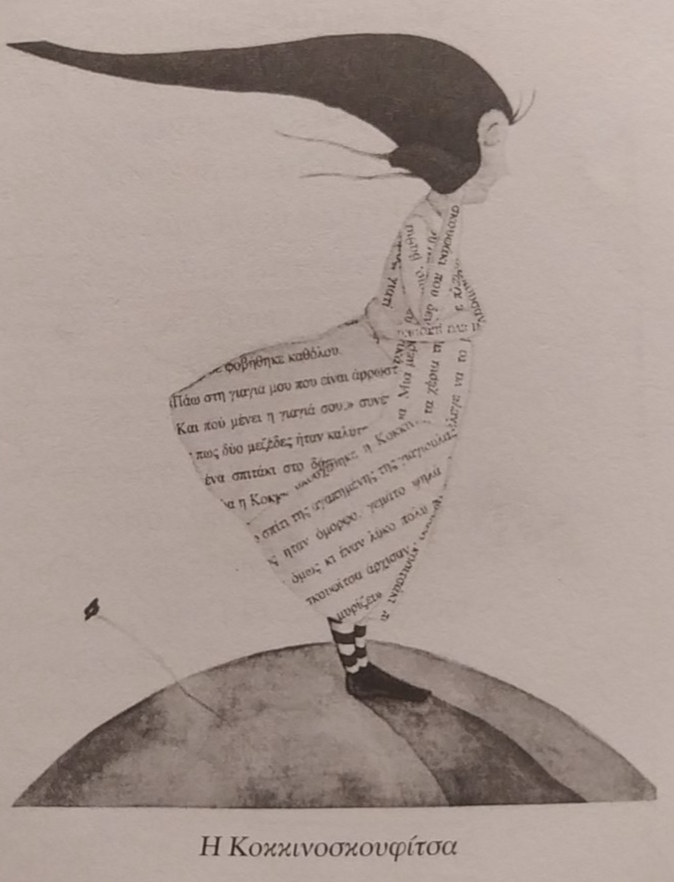